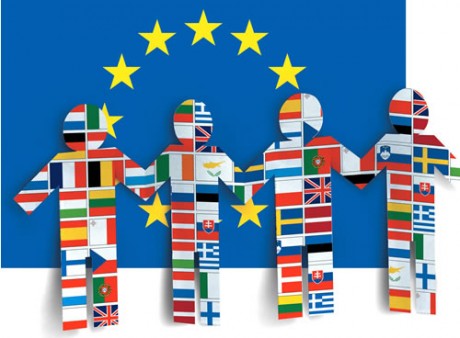 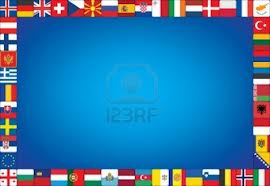 Let you be understood 
all over the world
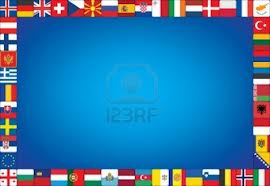 Аlways help you find 
the way.
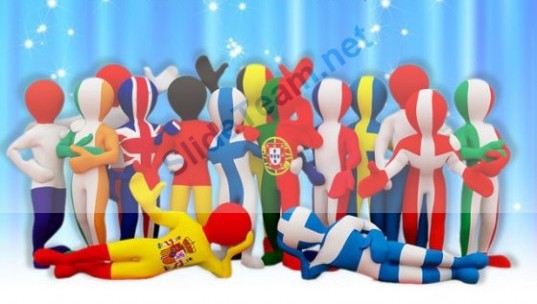 Never make you feel lonely
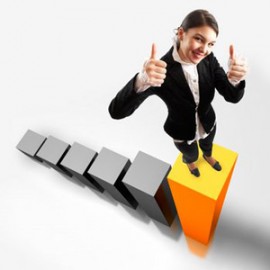 Give you confidence 
in life
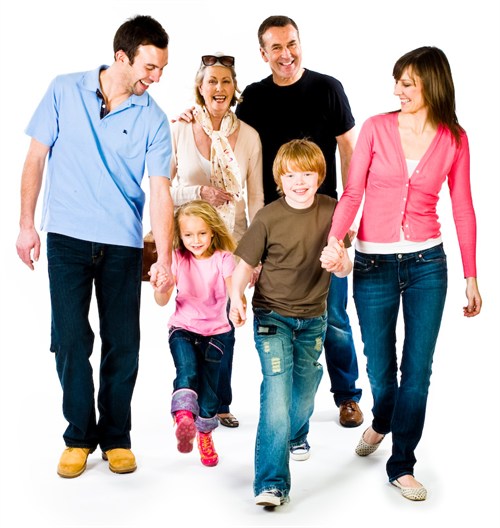 Unite people
 of
 different ages
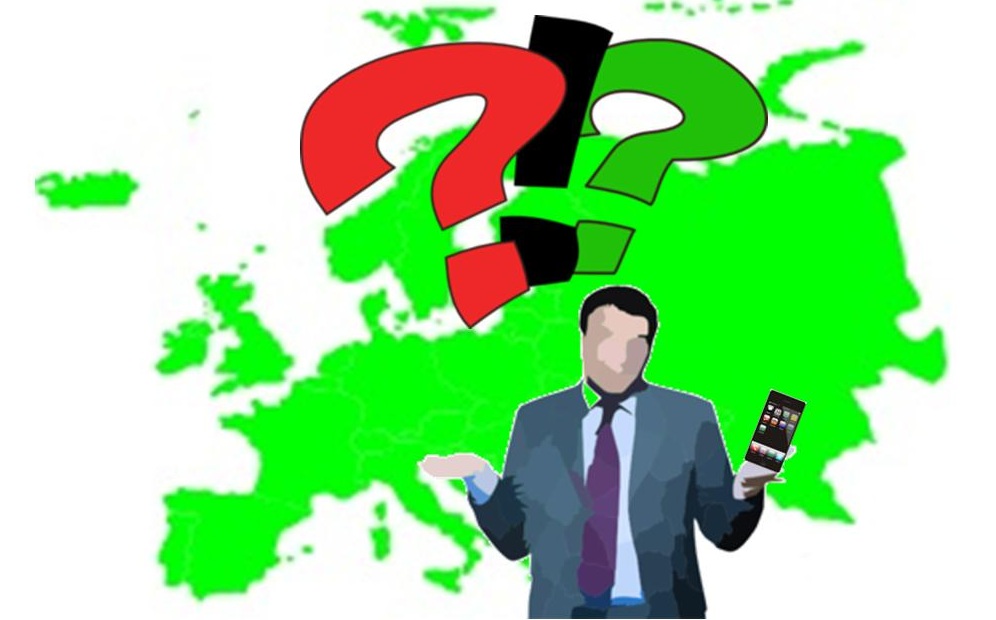 Actually you can’t live 
without
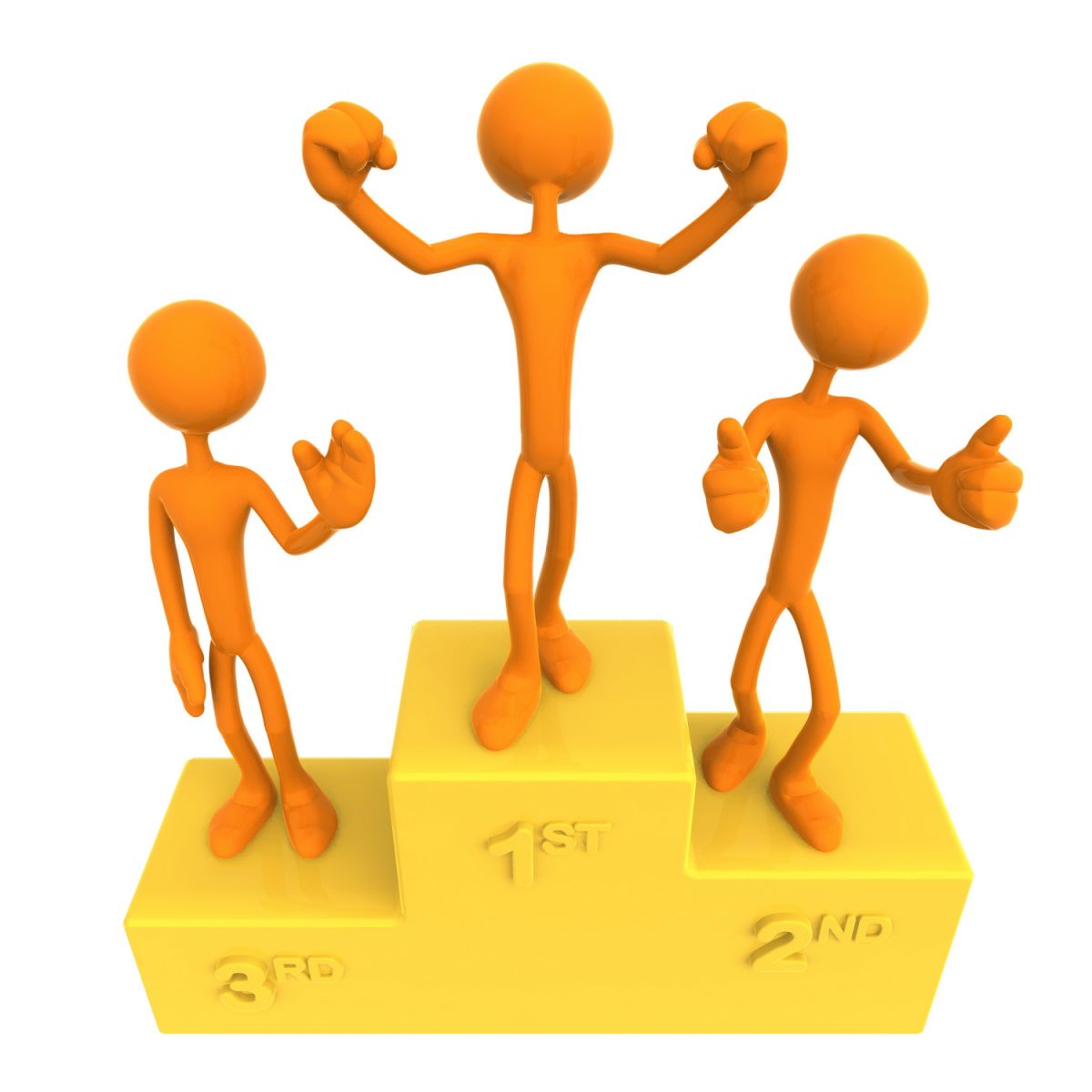 Get you through life successfully
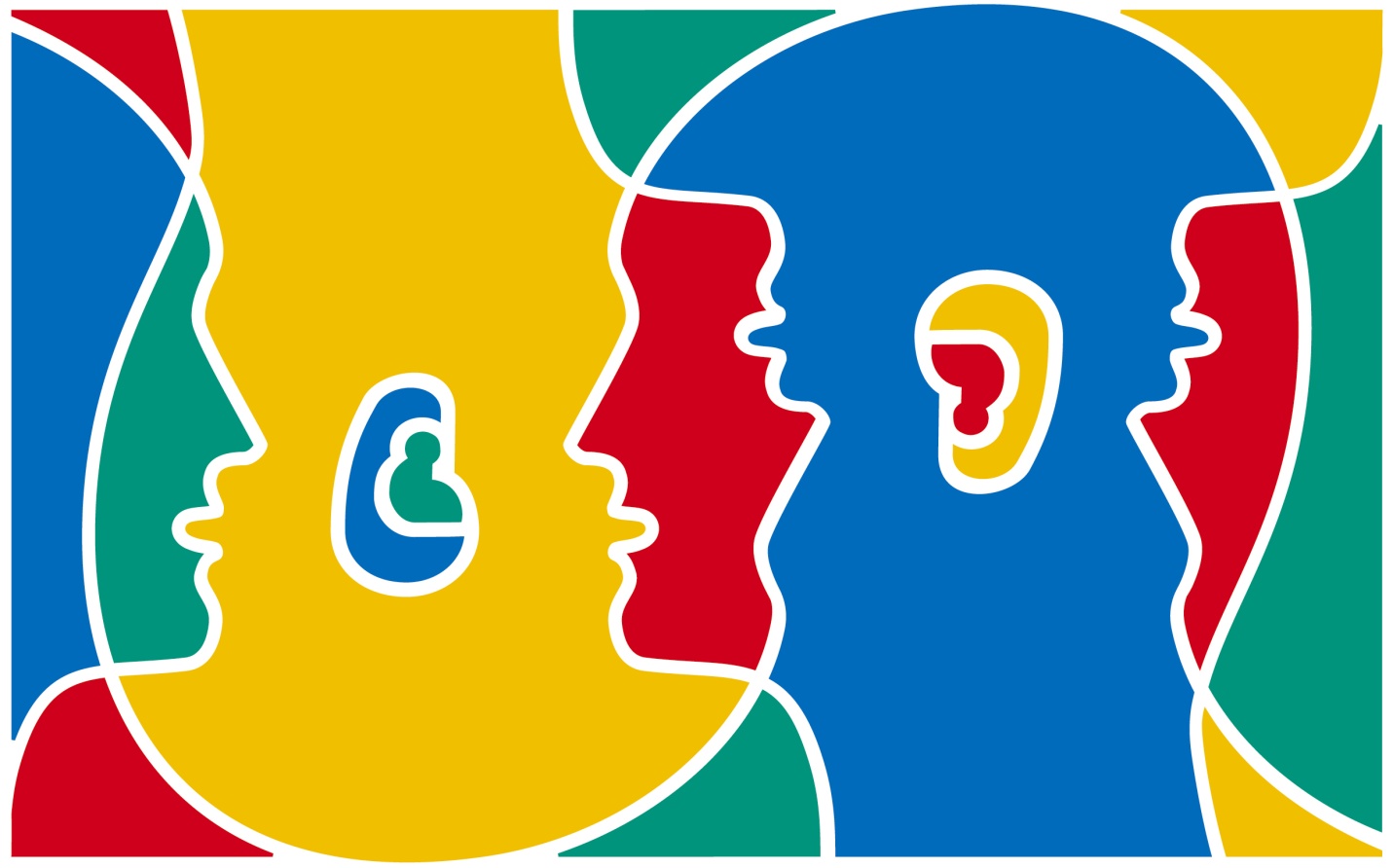 Every day you speak and hear
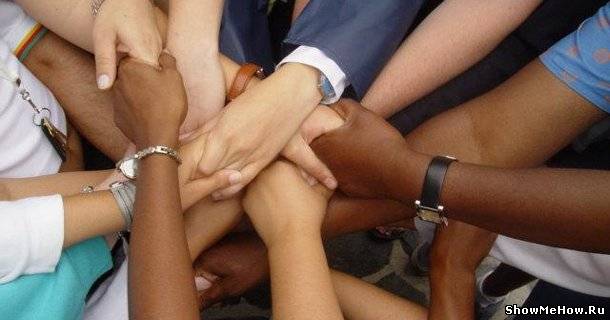 Strangers are made friends
LANGUAGES
unite us
 in diversity
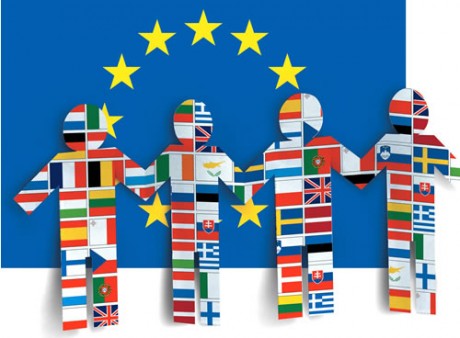 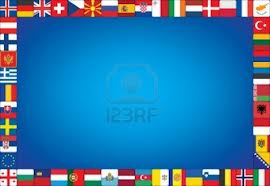 Round
 1
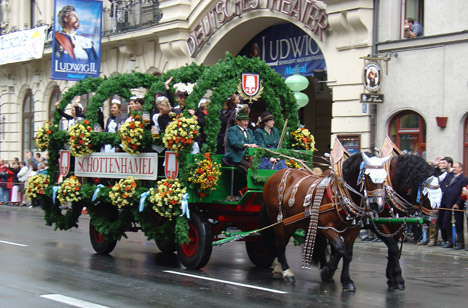 Germany
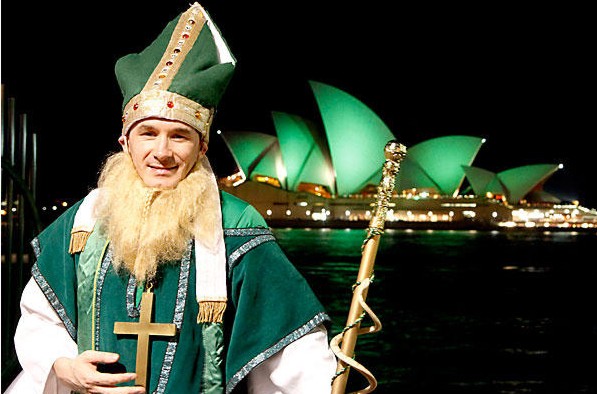 Ireland
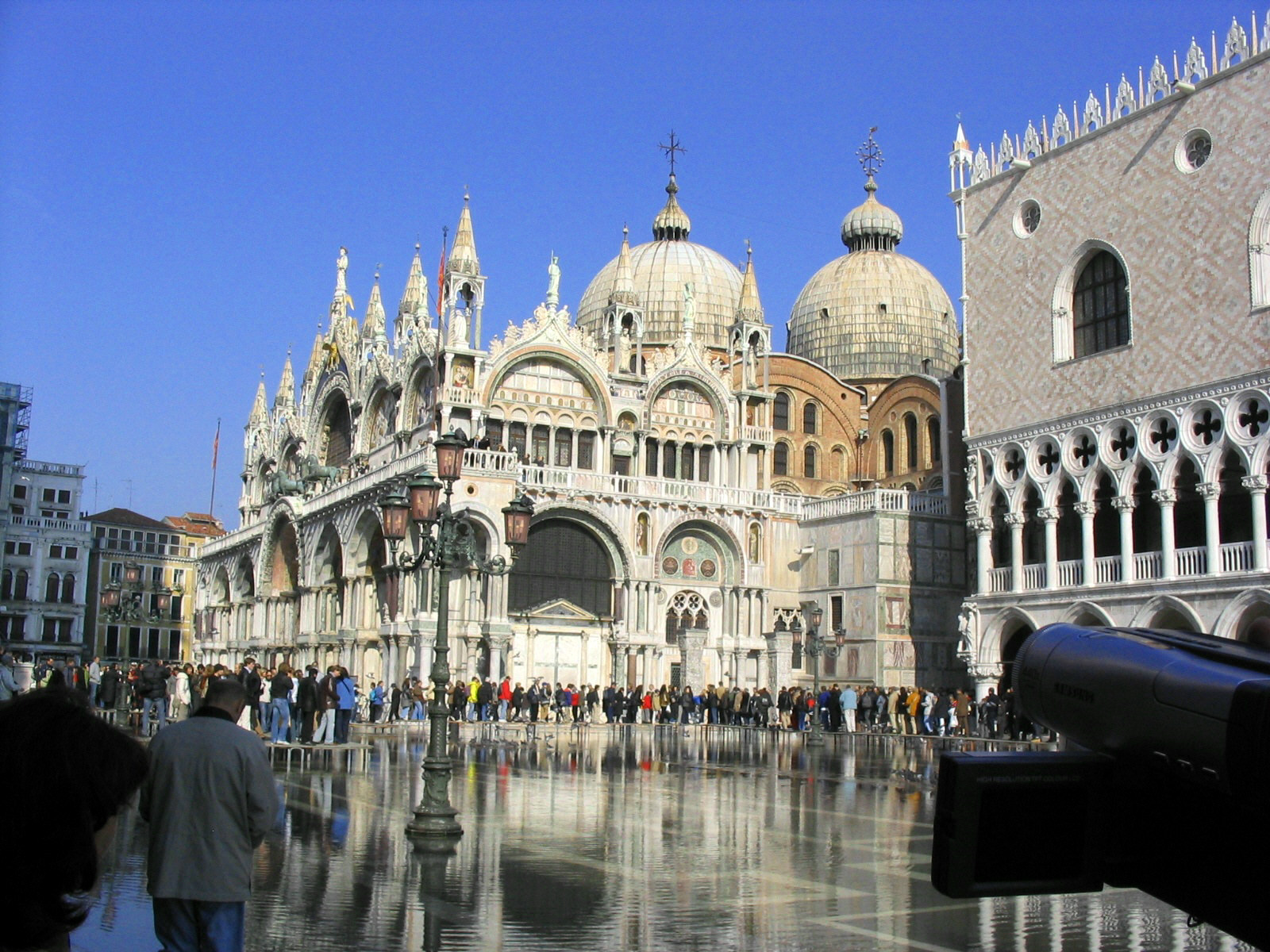 Italy
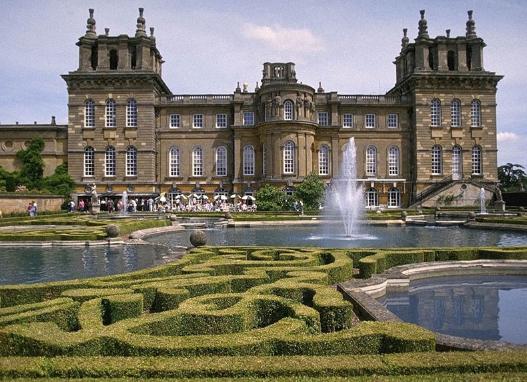 England
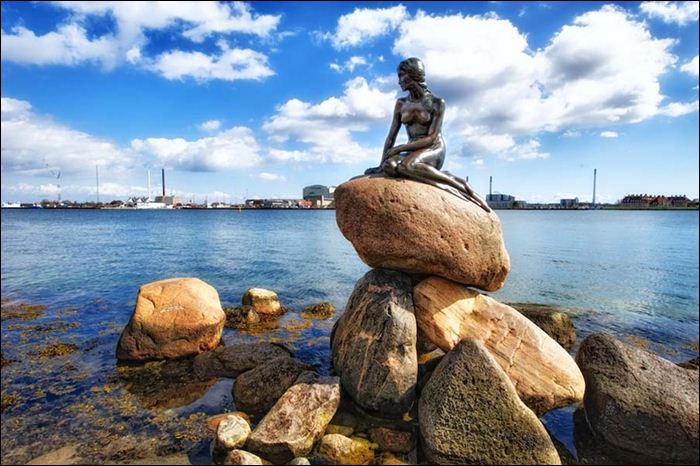 Denmark
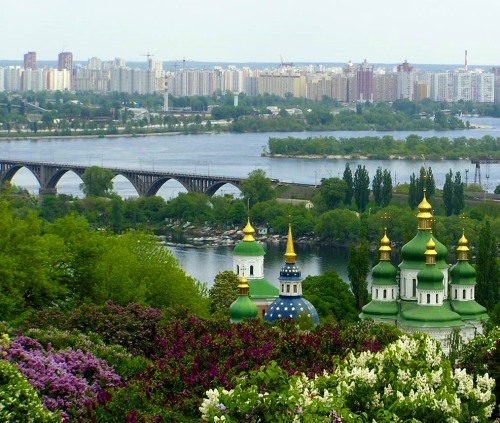 Ukraine
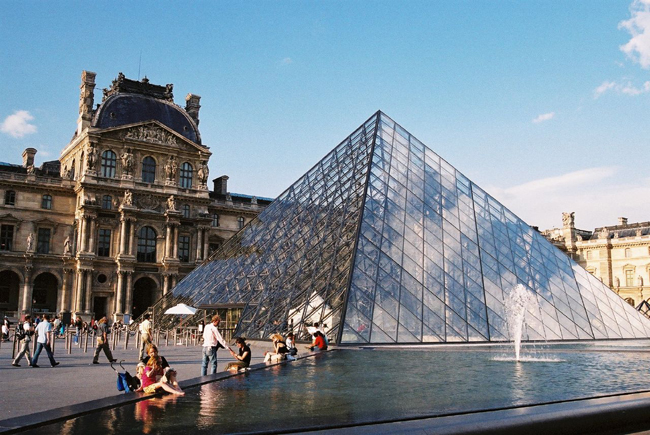 France
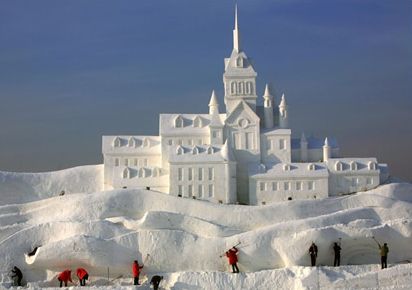 Iceland
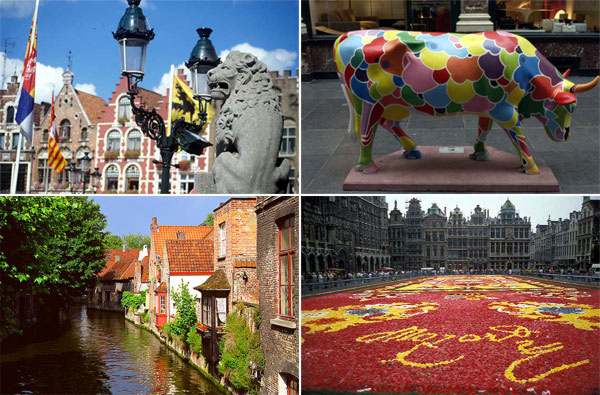 Belgium
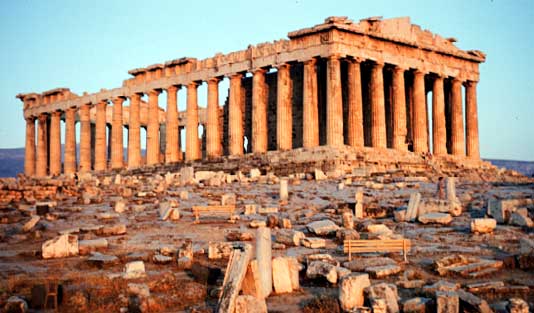 Greece
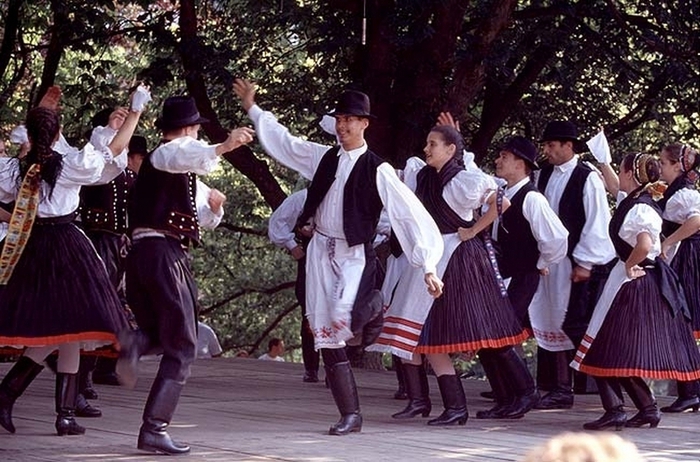 Hungary
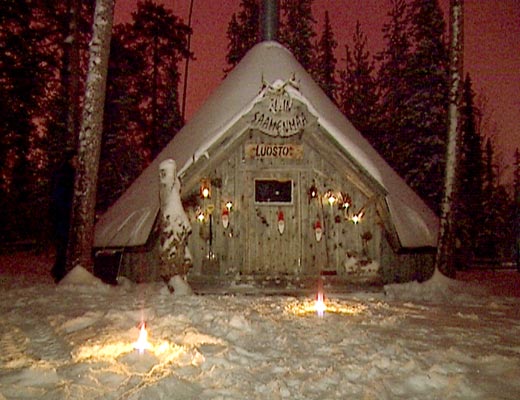 Finland
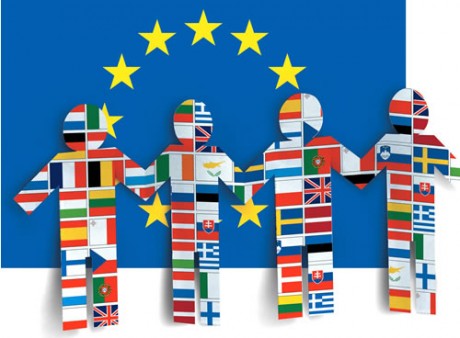 Round 
2
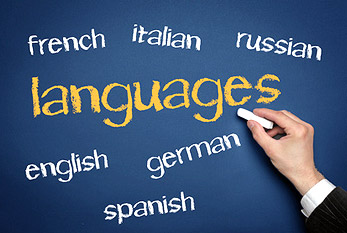 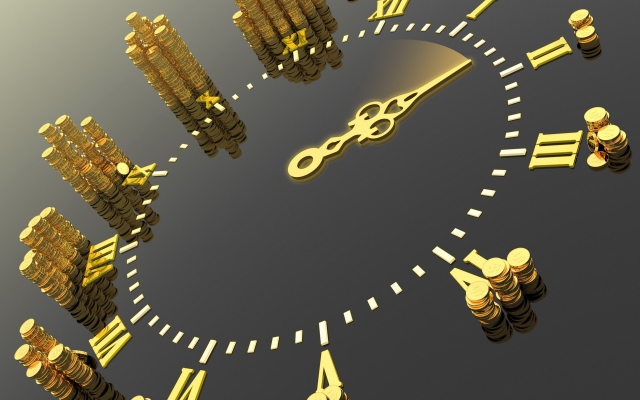 Time is…
money
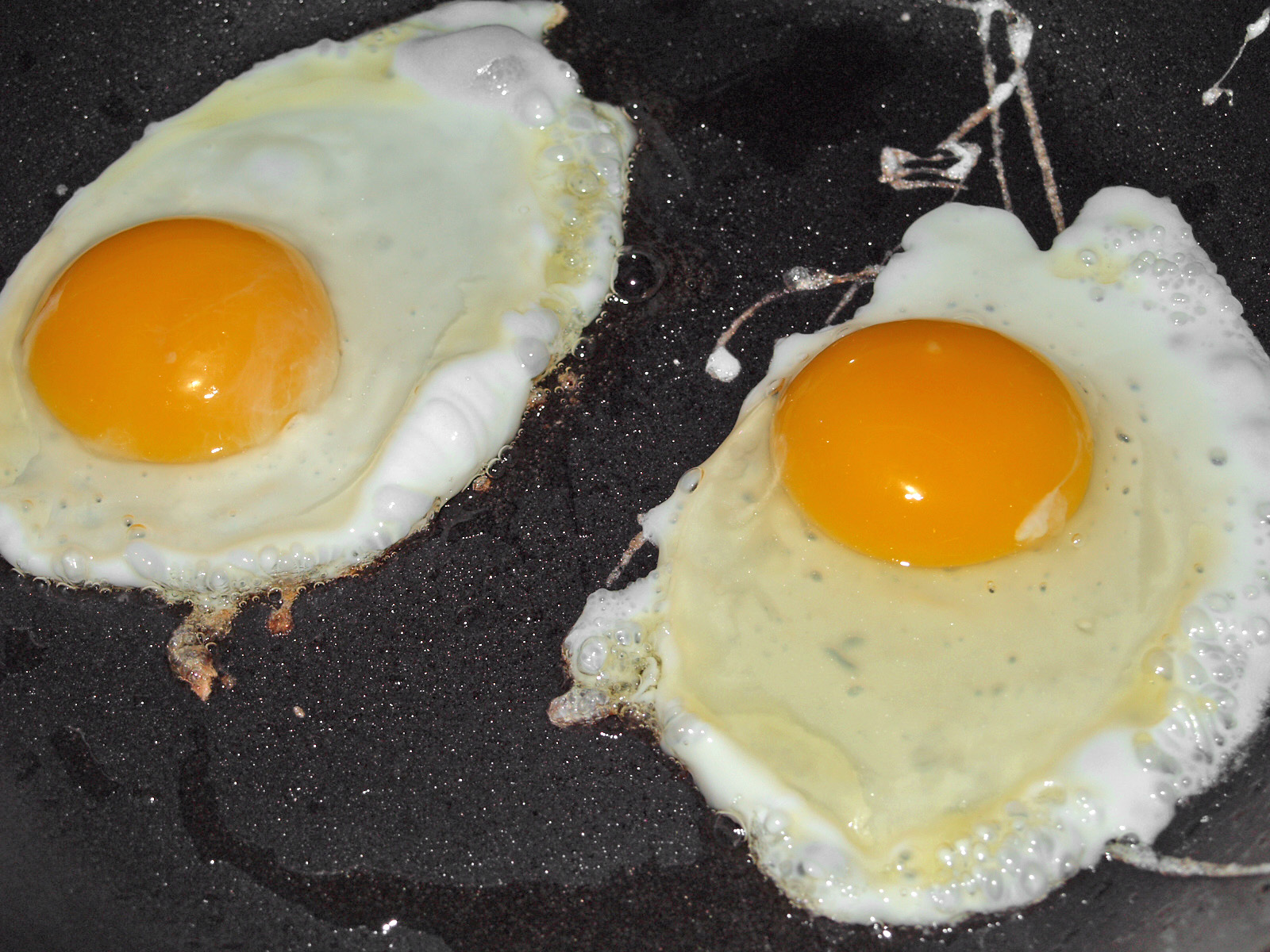 You can’t make 
an omelette
 without…
breaking eggs
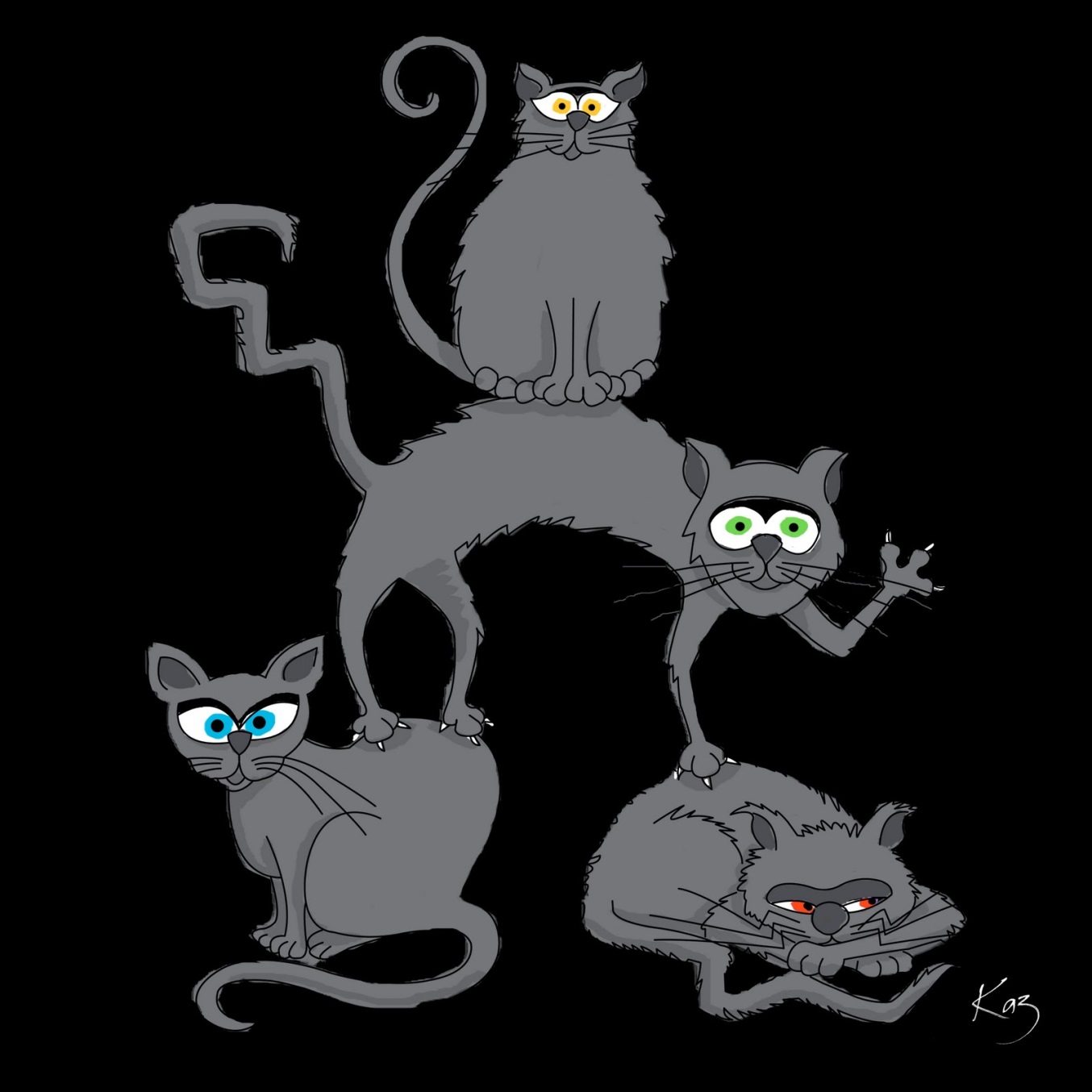 All cats are grey in…
the dark
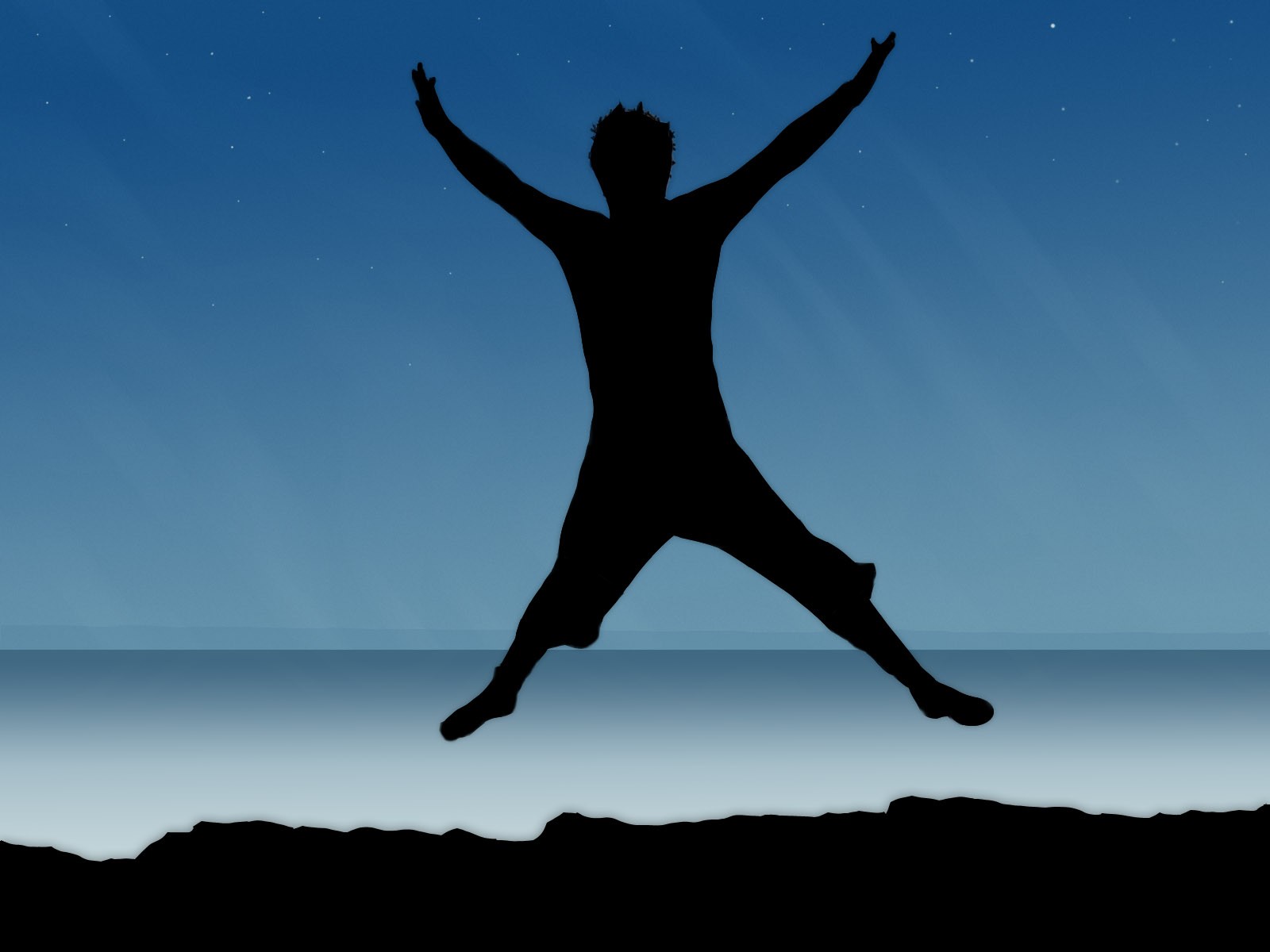 Nie chwal 
dnia przed …
zachodem słońca
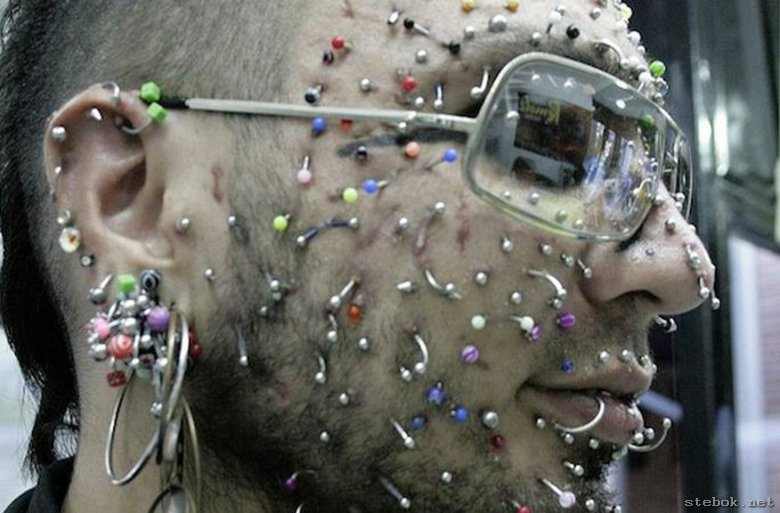 Co za bardzo…
to nie zdrowo
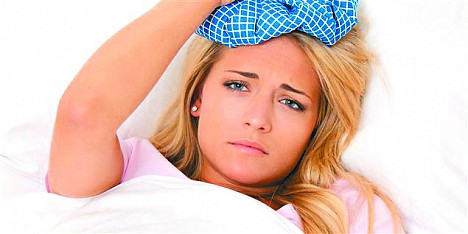 Głupia głowa ...
nie siwie
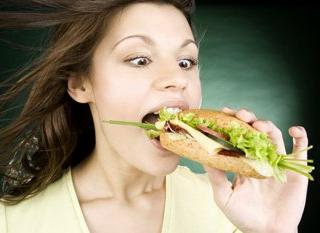 Hunger ist 
der beste…
Koch
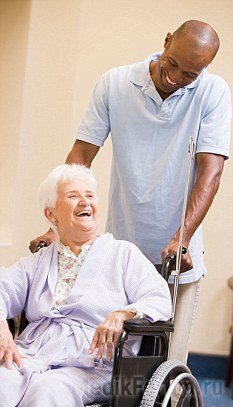 Lachen ist die 
beste…
Medizin
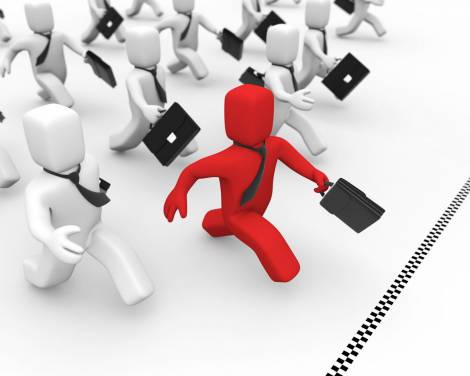 Besser spät als…
nie
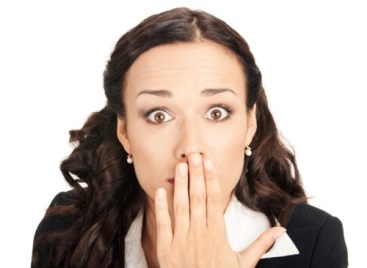 Слово не горобець…
вилетить, 
не спіймаєш
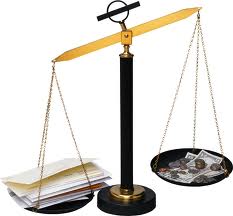 Слово старше ніж…
гроші
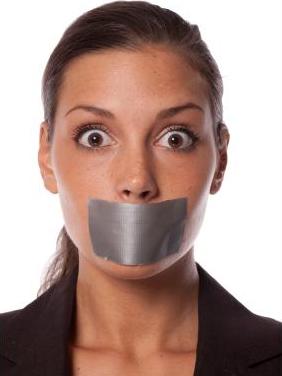 Дурний язик…
голові не приятель
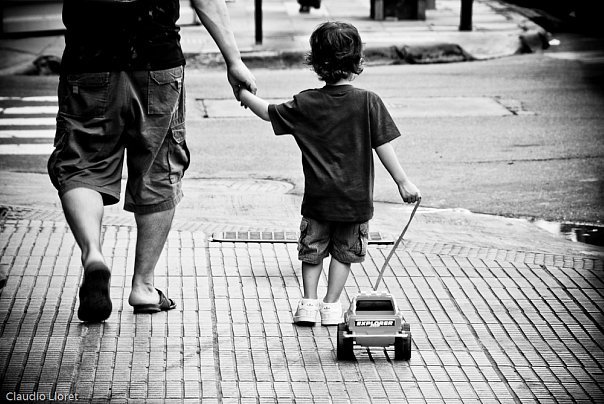 Tel rat...
tel chat
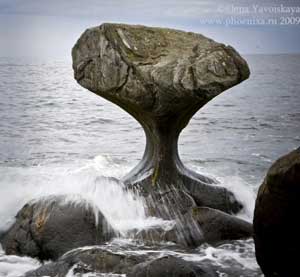 Goutte à goutte 
l’eau…
creuse  la pièrre
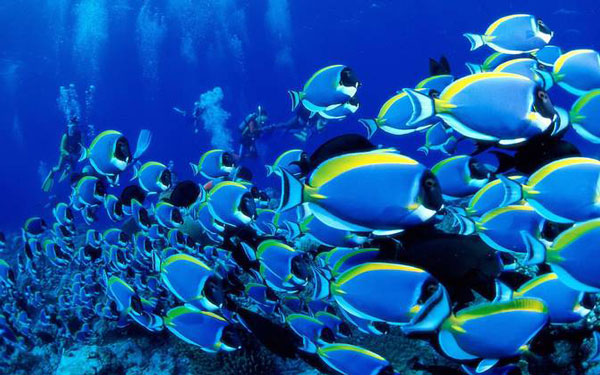 Etre heureux 
comme…
un poisson 
dans l’eau
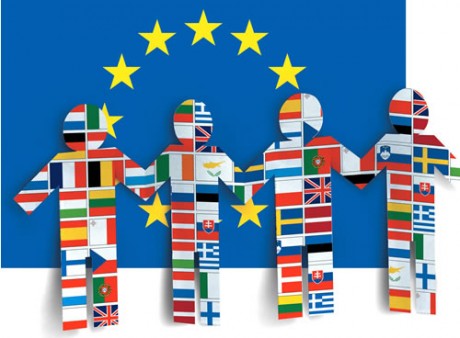 I gotta feeling...
That today's gonna be a good day
That today's gonna be a good day
That today's gonna be a good day
A feeling... Woohoo

That today's gonna be a good day
That today's gonna be a good day
That today's gonna be a good day
Today's the day, Let's live it upI got my language, Let's speak it up
Go out and use it Don`t put it offBe active, friendly, Let's get, get off
I know that we have a showIf we dance it together and 
just love it allI feel cool, pleased and 
I want it go onLet's go way out spaced out  losing all control(Chi CHi Chi)
Today's the day, Let's live it upI got my language, Let's speak it up
Go out and use it Don`t put it offBe active, friendly, Let's get, get off
English is great!
Italian`s cool!
French is fantastic!
German`s not fool!
Spanish is super!
Russian is fine!
Ukrainian`s native! 
Let`s all unite!
I gotta feeling... That today's gonna be a good day
That today's gonna be a good day
That today's gonna be a good day
A feeling... WoohooThat today's gonna be a good day
That today's gonna be a good day
That today's gonna be a good day
Today's the day, Let's live it upI got my language, Let's speak it up
Go out and use it Don`t put it offBe active, friendly,
Let's get, get off
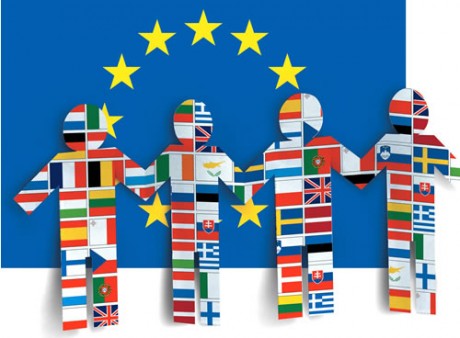